Celery Cultivar Evaluation: F. oxysporum f. sp. apii , races 2 and 4.
Acknowledgements: 
CCRAB, Jake Azavedo and Danny Pereira, Plantel nuresry
Renee Eriksen and Peter Henry (USDA), Lynn Epstein (UCD), Alex Putman (UCR), Chris Greer and Oleg Daugovish (UCCE)
2022 Field trials
Continued at the same infested field sites (as in previous years)
 Race 2 (S. Maria, 39 sections) and race 4 (Camarillo, 42 selections)
Took soil samples for pathogen density from each of 4 replicates (at planting and at harvest)
Measured soil temperature at 2 depths
Assessed Fusarium infection rate and agronomic traits
Fusarium infection ratings 0 - 5
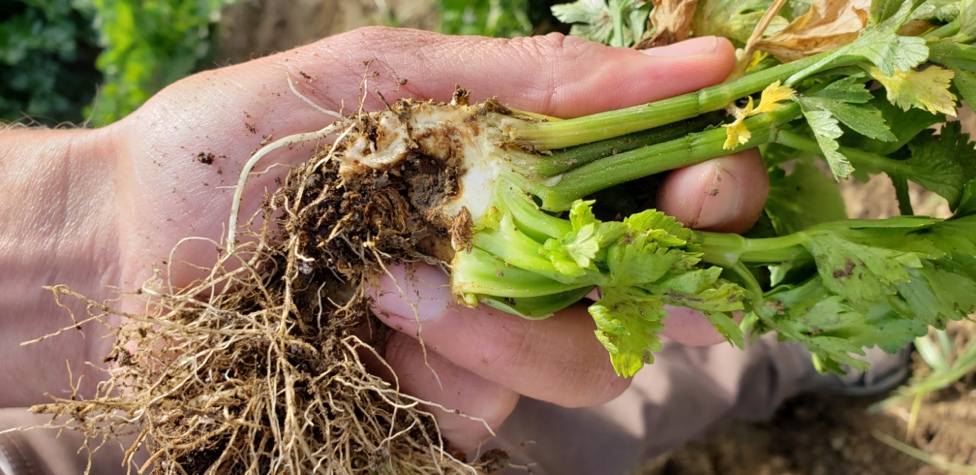 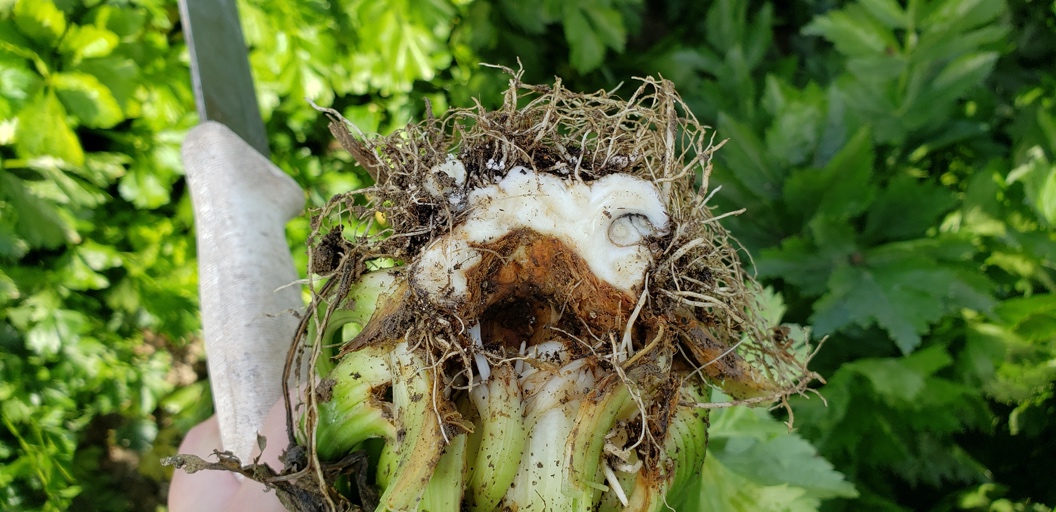 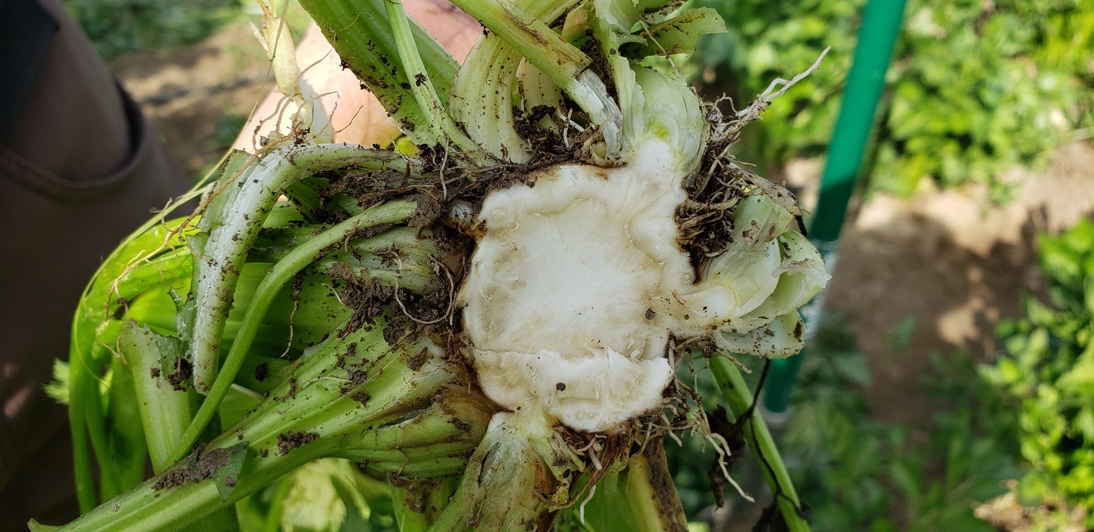 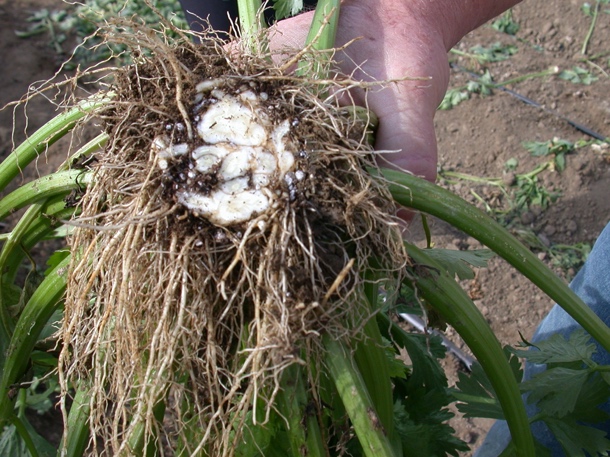 Rating: 0
Rating: 3-4
Rating: 1-2
Rating: 5
0 = No browning
1 = Browning visible, particularly in feeder roots 
2 = Browning visible, particularly in primary roots
3 = Browning visible, particularly around the crown
4 = Browning in and/or around the crown
5 = Extensive browning in crown
Agronomic characteristics: Petiole length, greenness and cracking. Stalk weight, bolting, pithiness, ribbiness and suckering
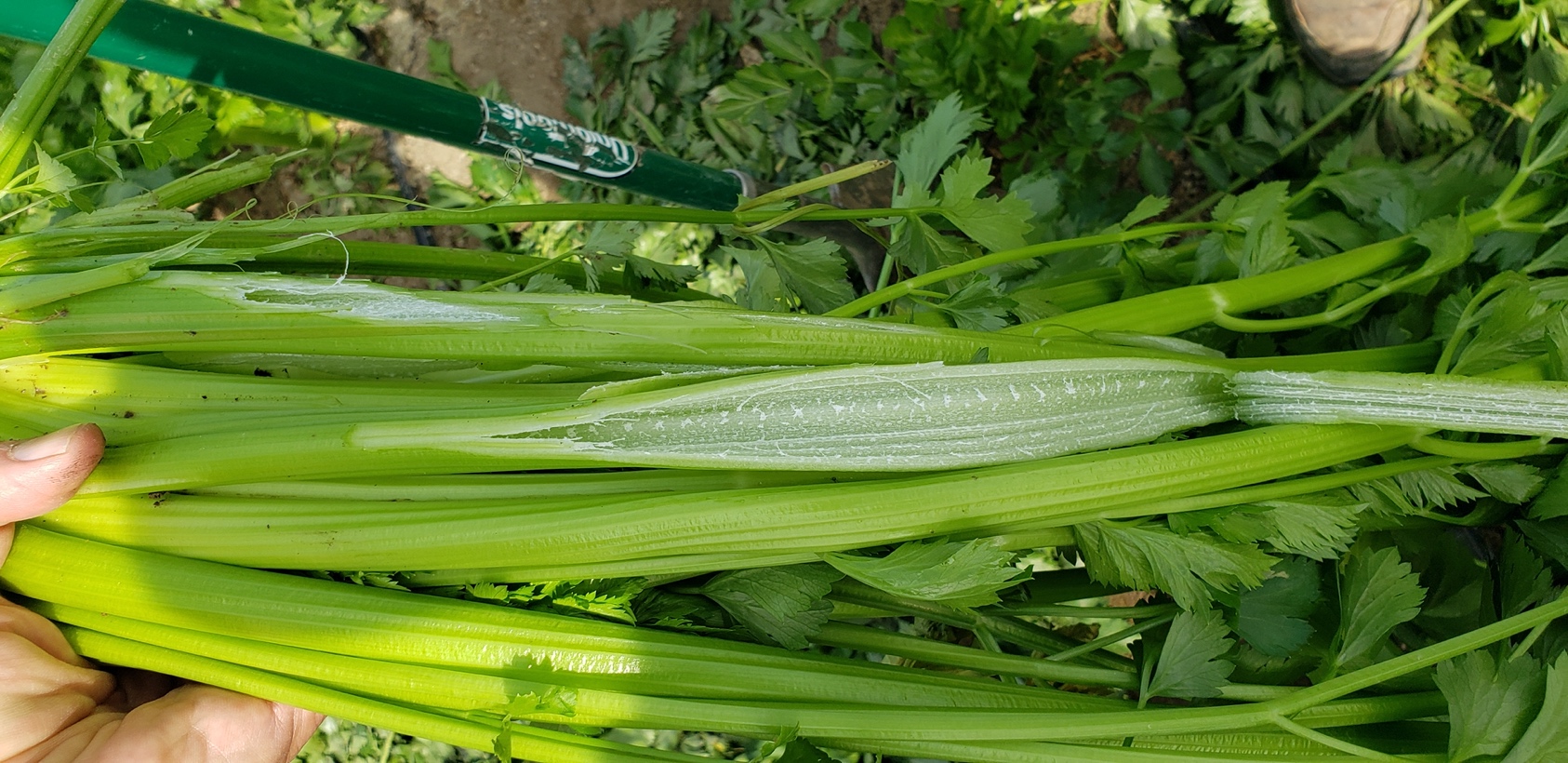 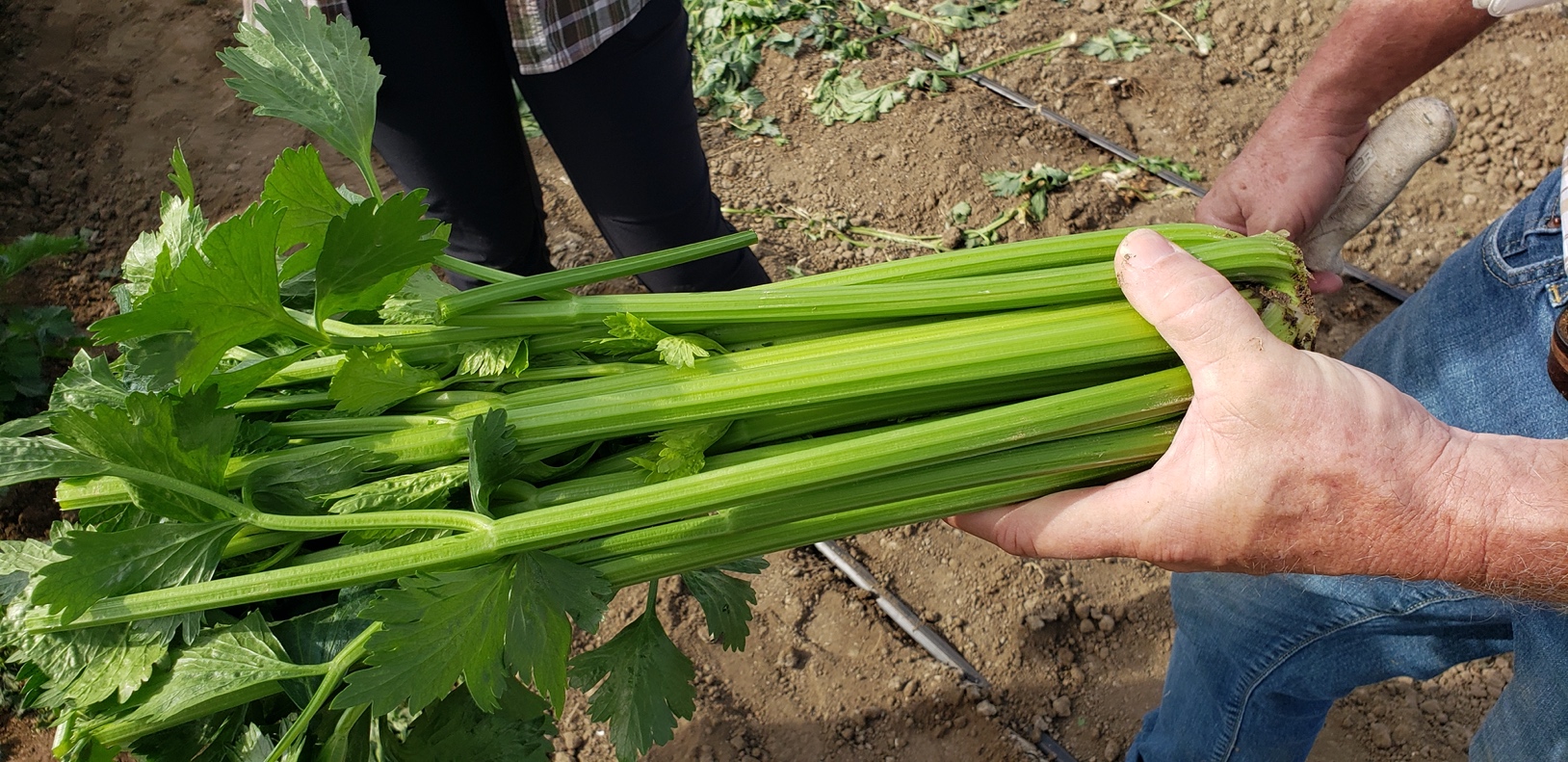 Ribbiness of 4.
Pithiness of 4.
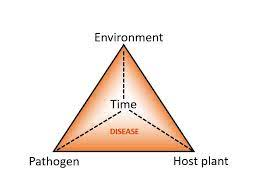 Mortality at Camarillo, 3 WAP, race 4
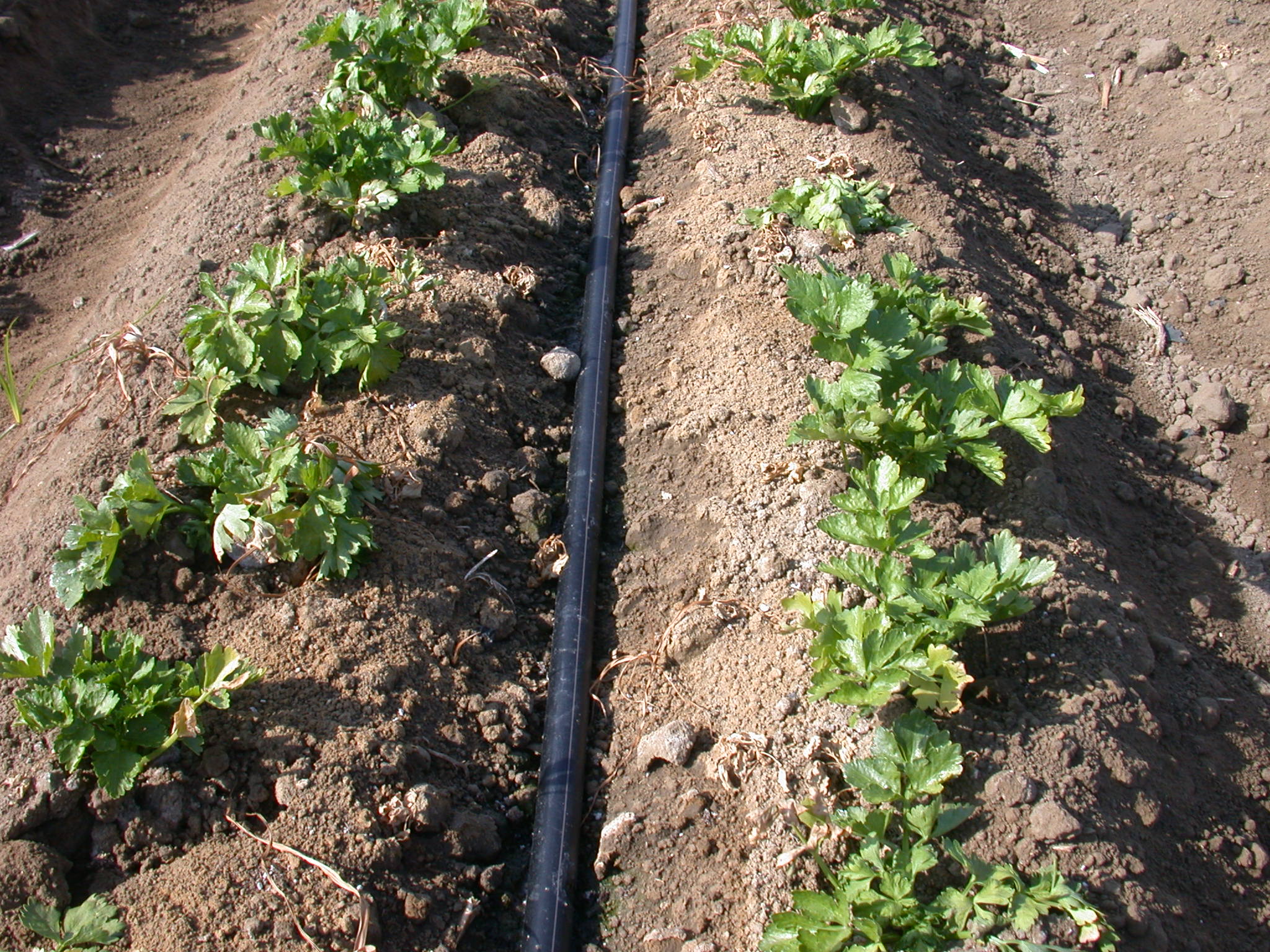 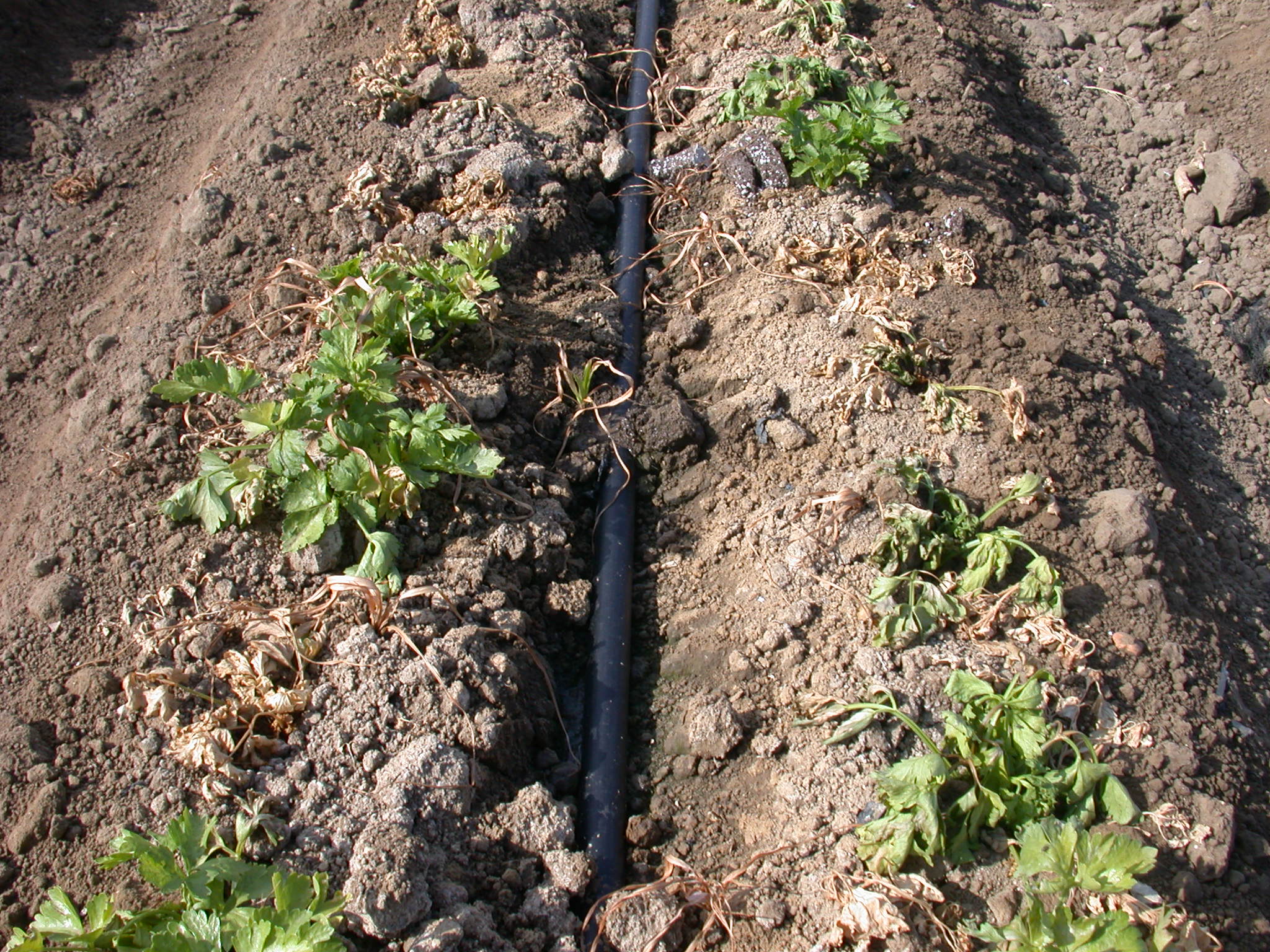 ‘Bachata’ in Block 4
‘Bachata’ in Block 1
Mortality at Camarillo, 3 WAP, race 4
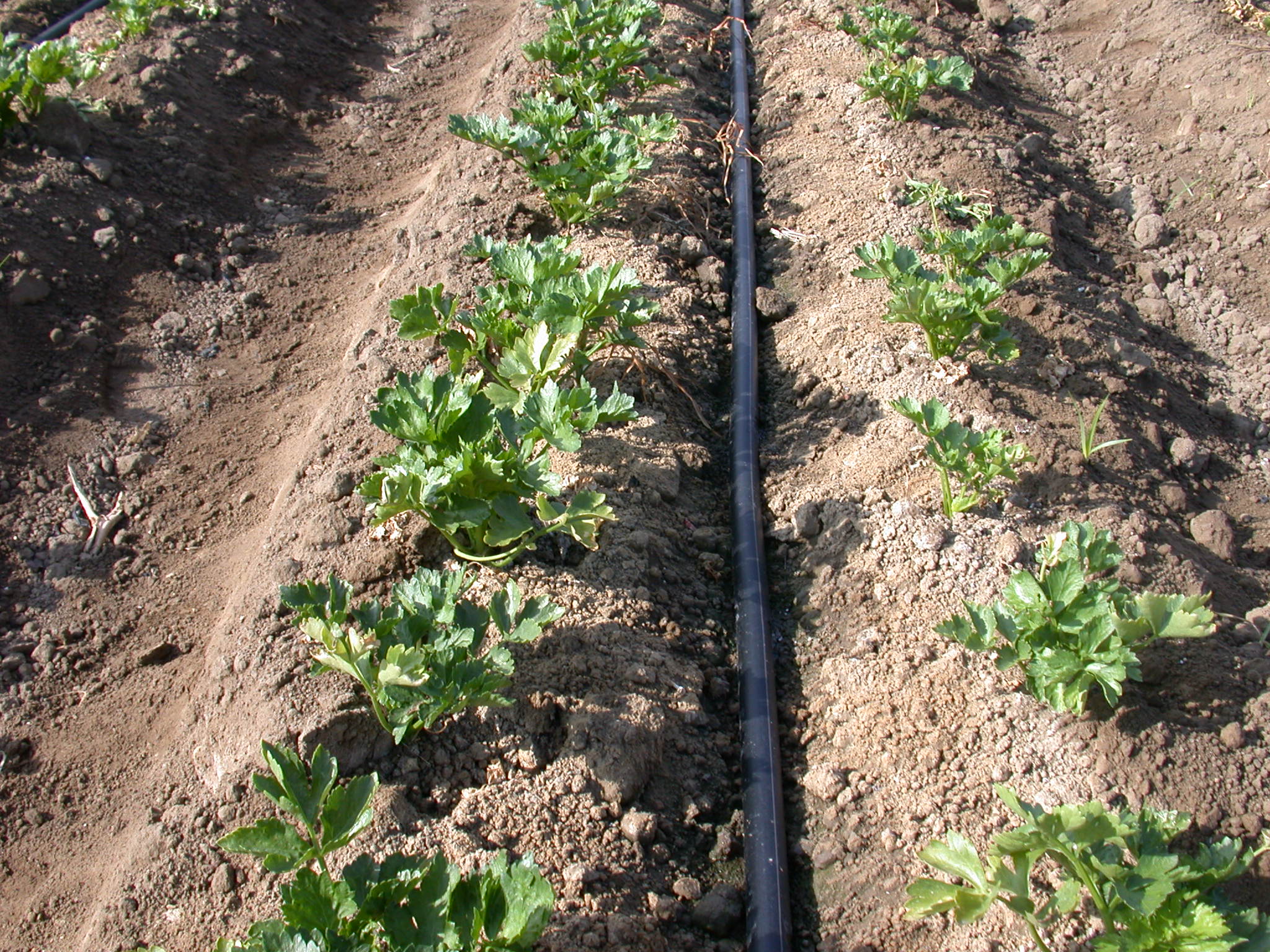 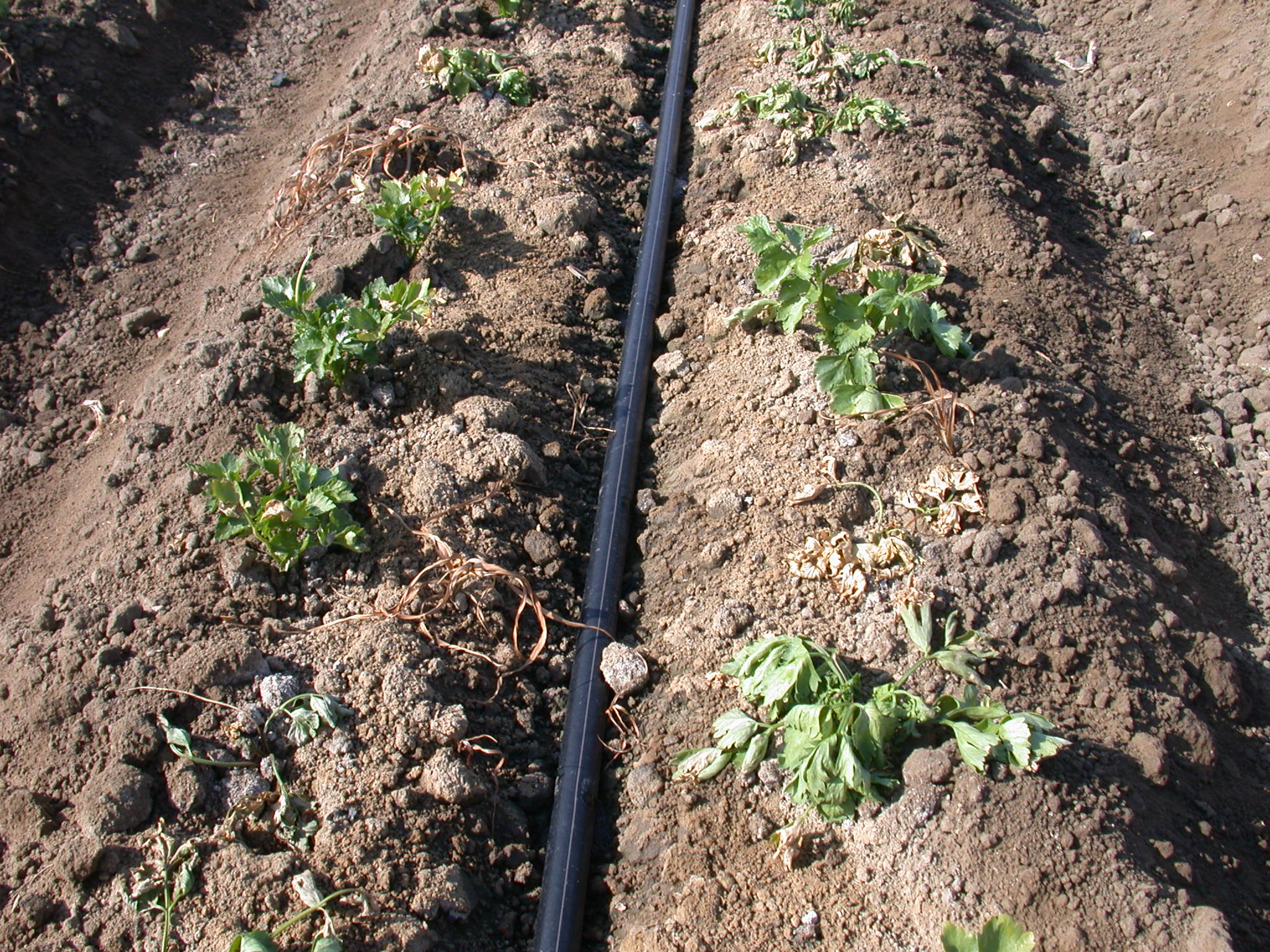 ‘RZ 4001’ in Block 4
‘RZ 4001’ in Block 1
Mortality at Camarillo, 3 WAP, race 4
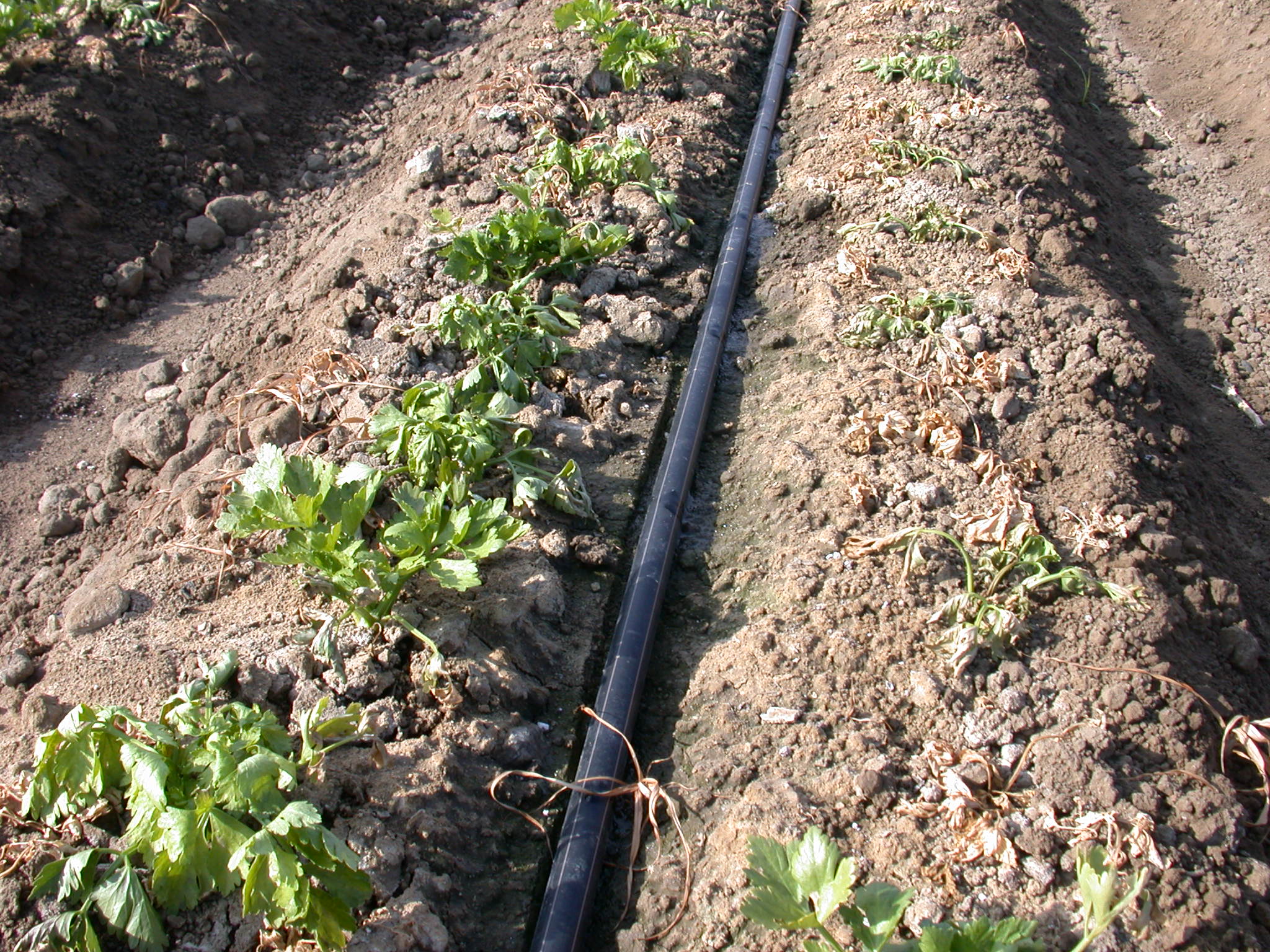 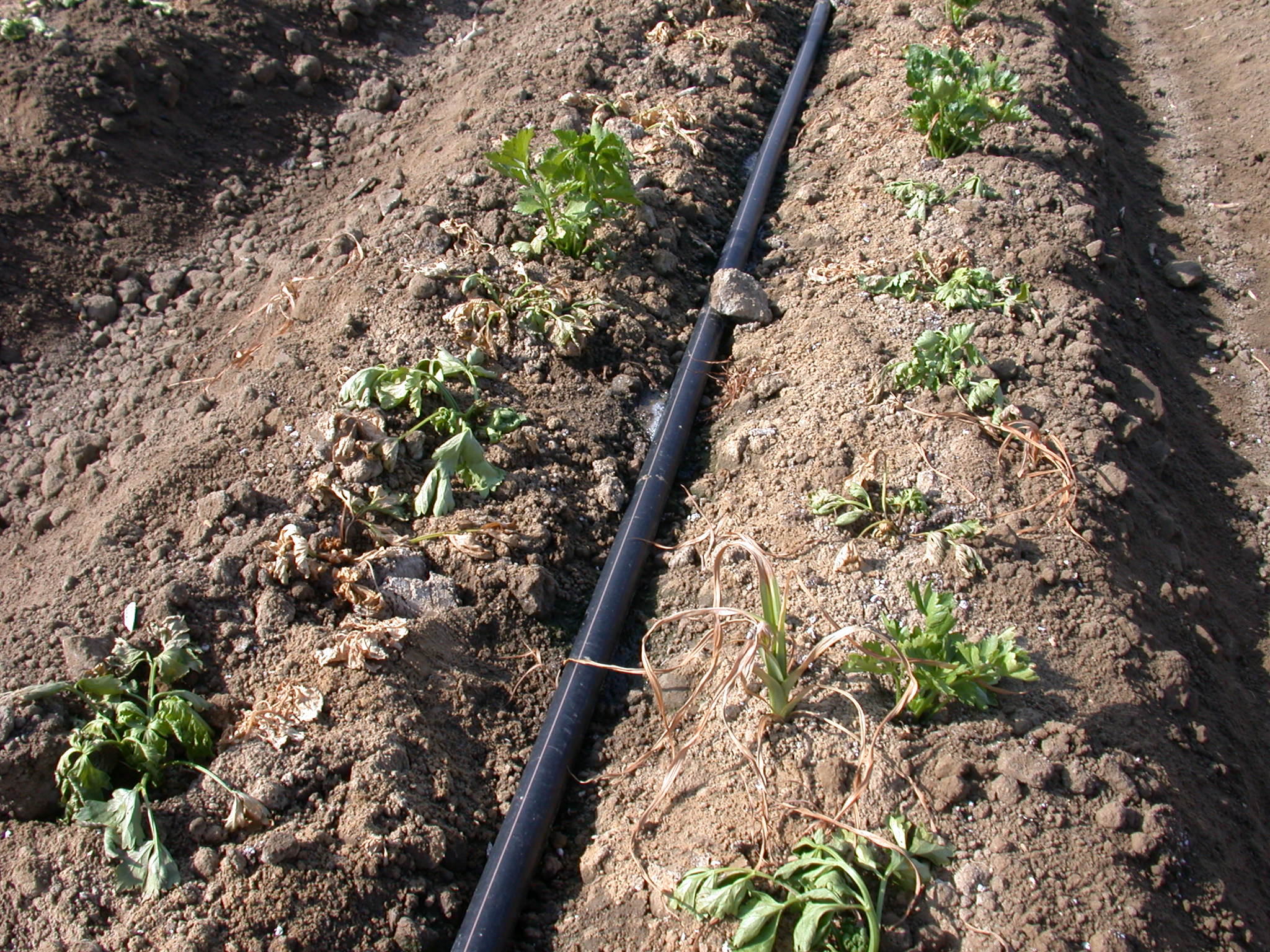 ‘Challenger’
‘Command’
Mortality at Camarillo, 3 WAP, race 4
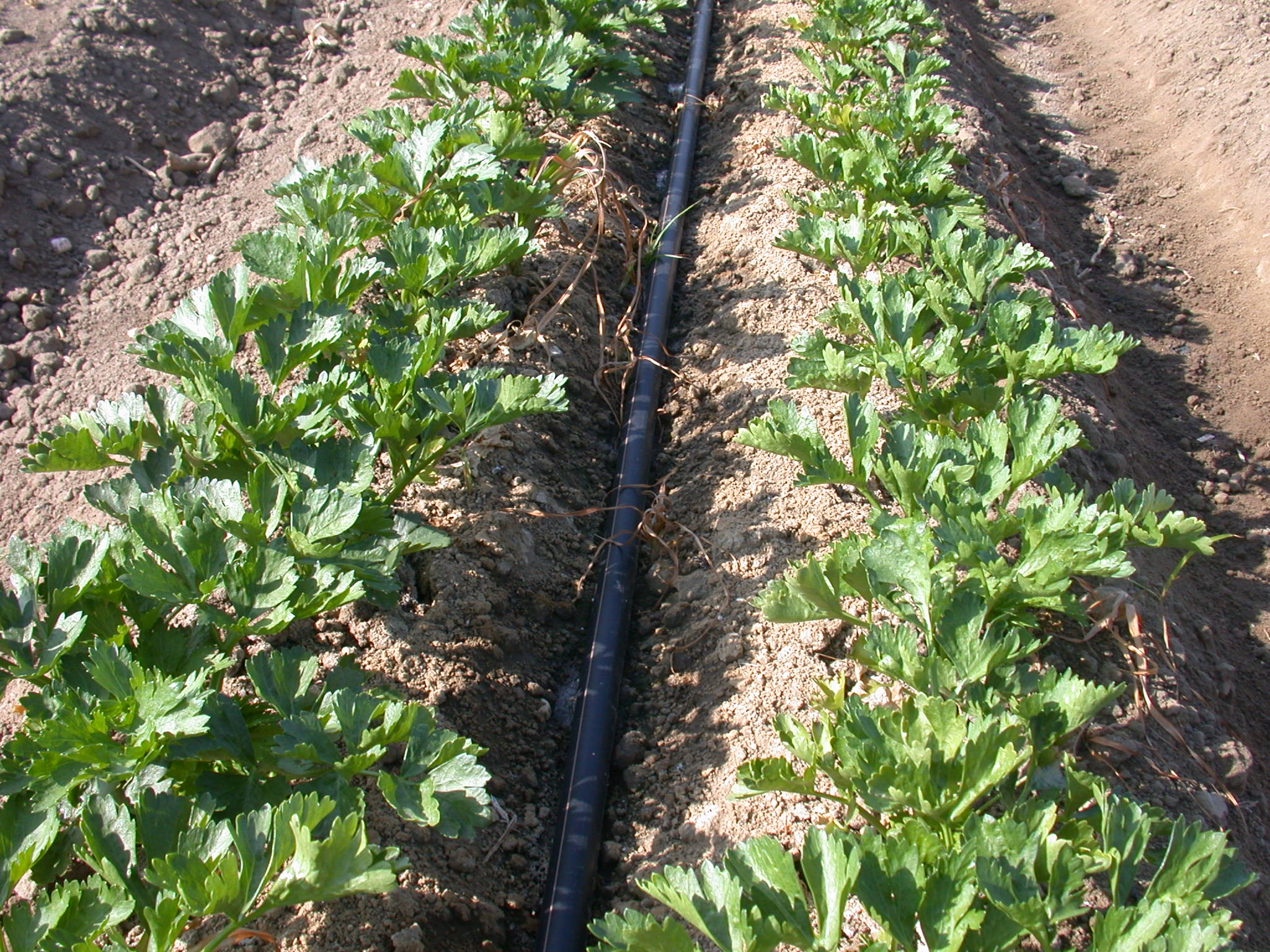 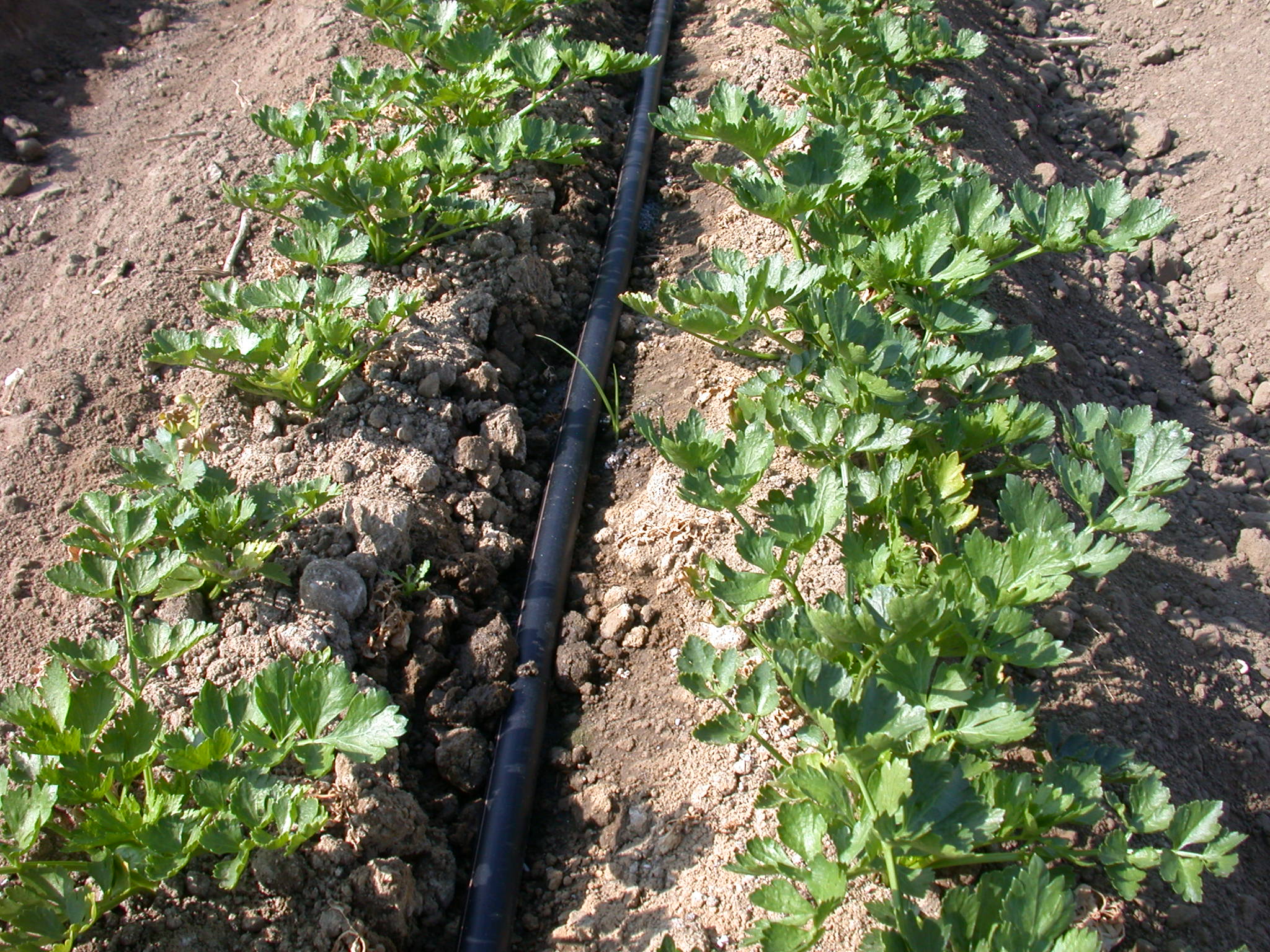 ‘RZ 4006’
‘TZ 4’
Mortality of plants
100%  line
Mortality (avg over all cultivars)
Fusarium infection score (avg over all cultivars)
Fusarium infection score (for the ones survived till harvest)
Stalk weight , avg. (for the ones survived till harvest)
Petiole length, avg. (for the ones survived till harvest)
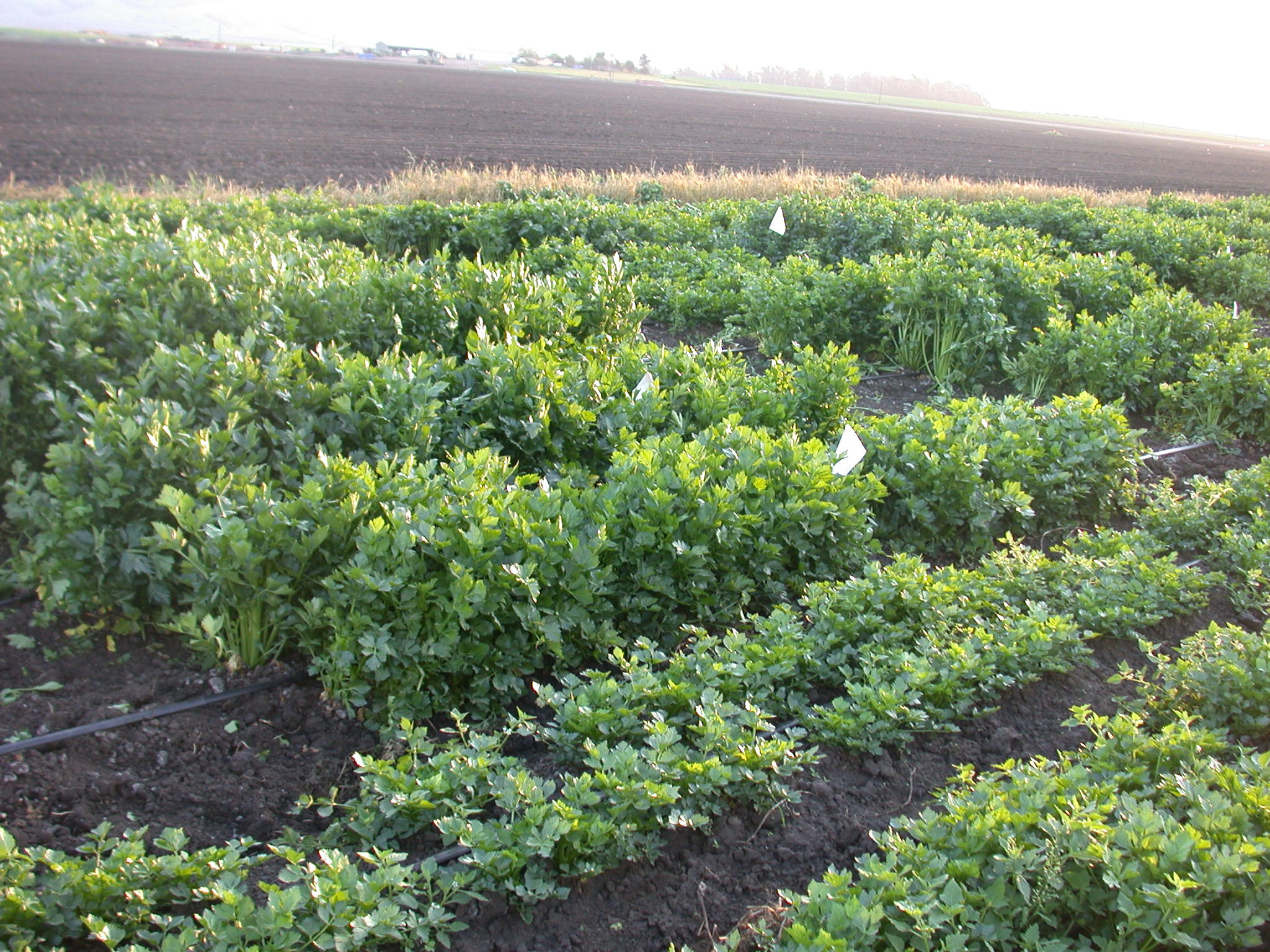 Santa Maria, 
F. ox. apii
race 2
Fusarium infection score
Santa Maria, 
F. ox. apii
race 2
Santa Maria, 
F. ox. apii
race 2
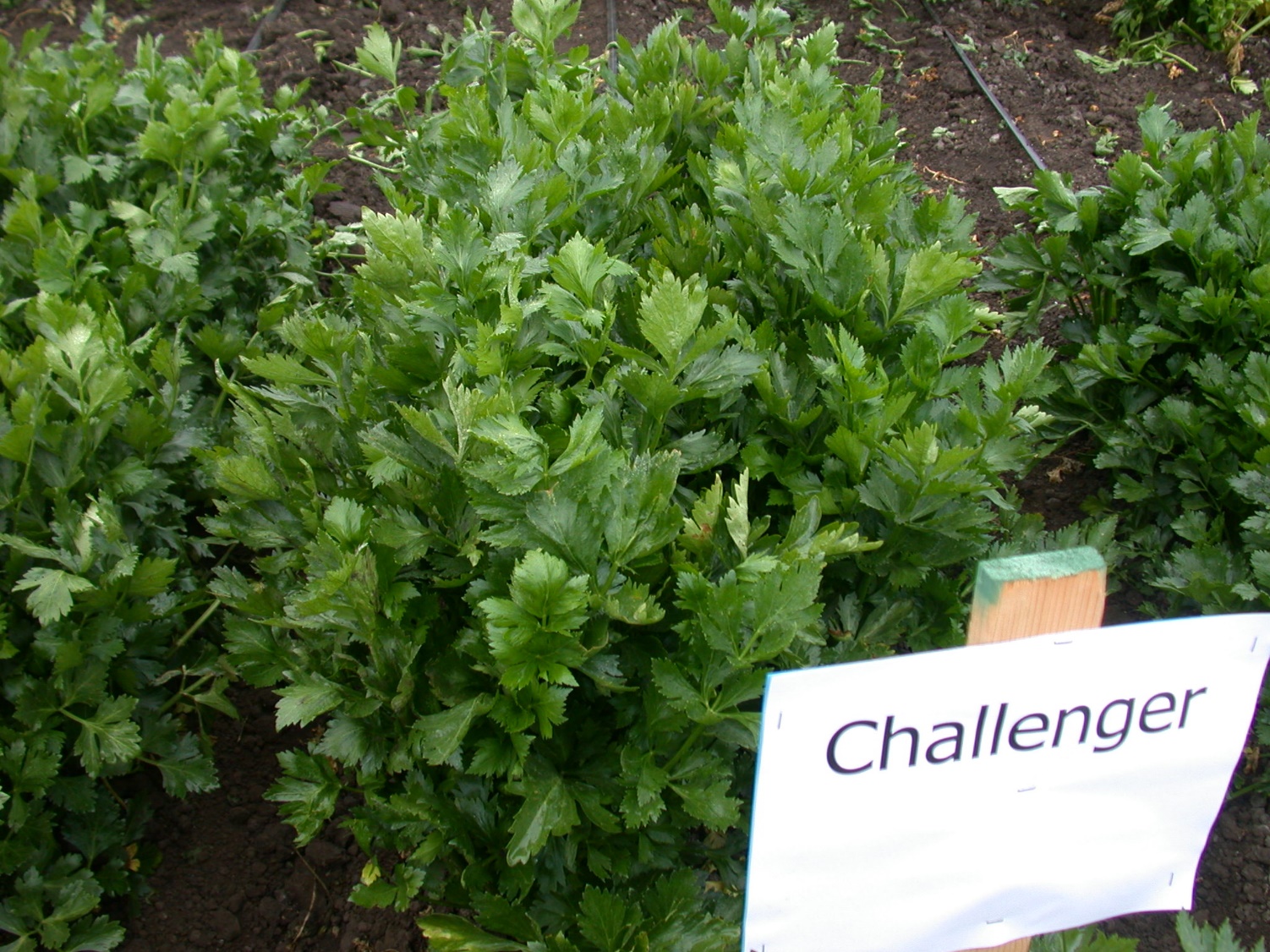 Santa Maria, 
F. ox. apii
race 2
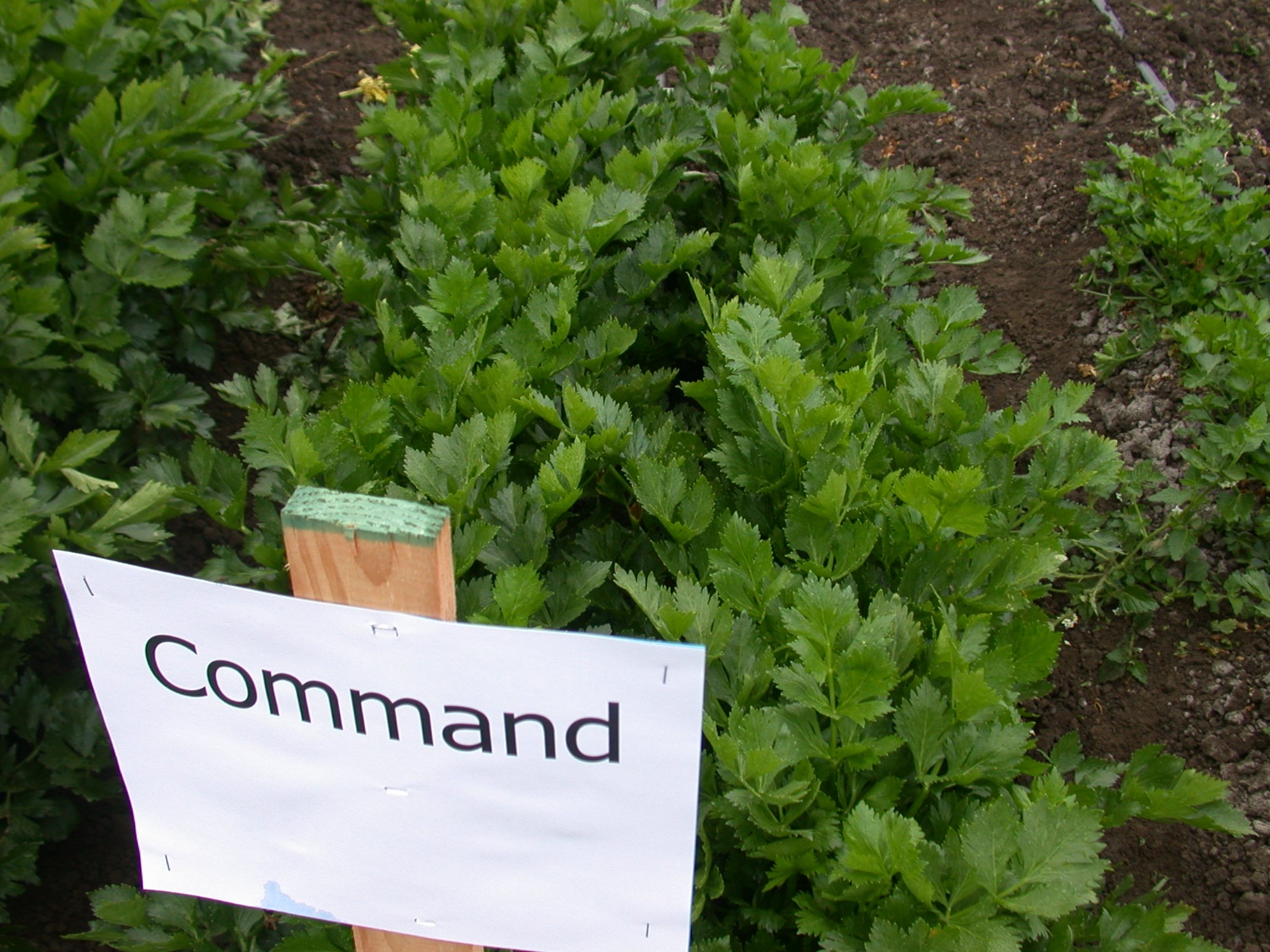 Santa Maria, 
F. ox. apii
race 2
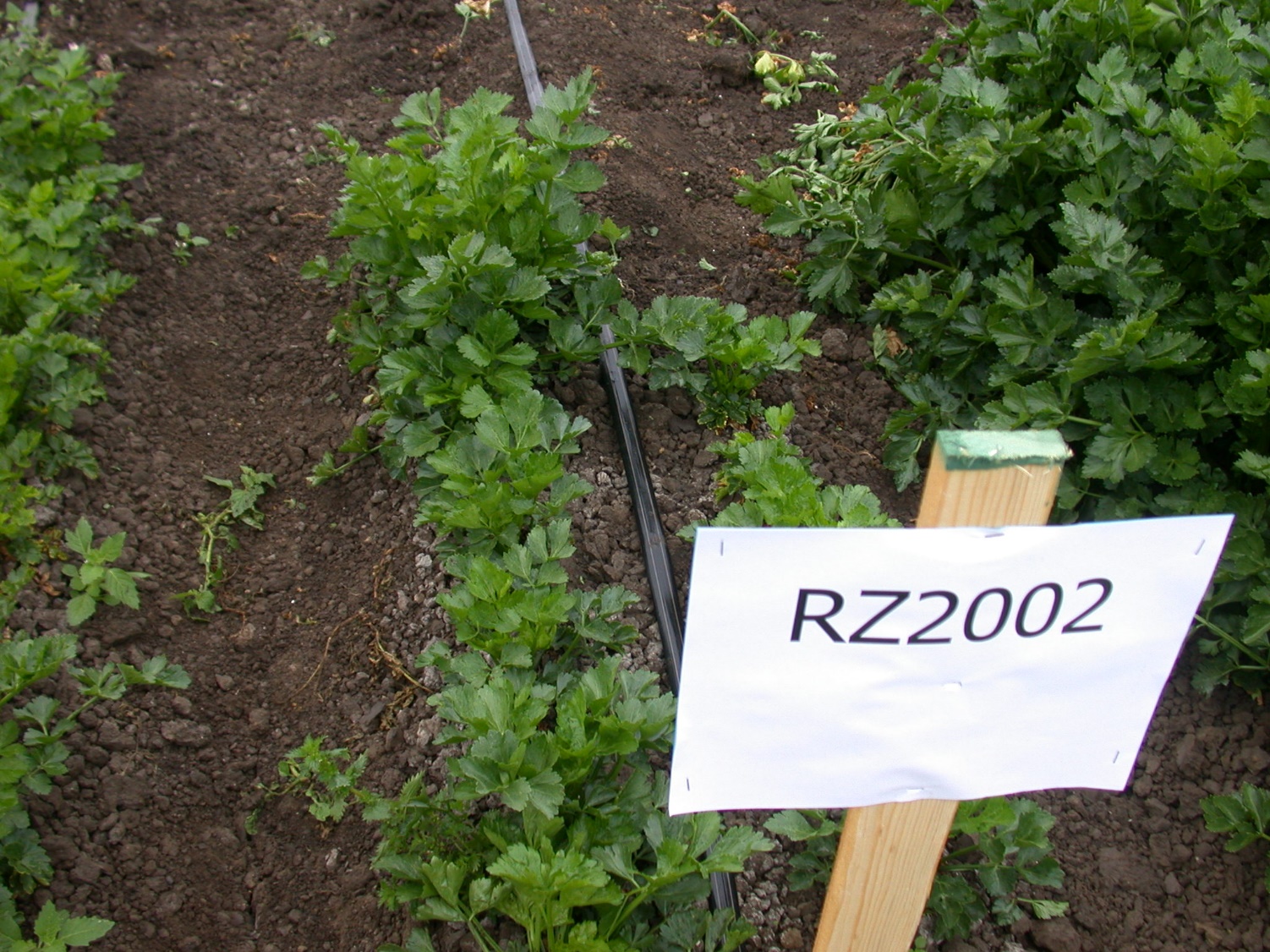 Santa Maria, 
F. ox. apii
race 2
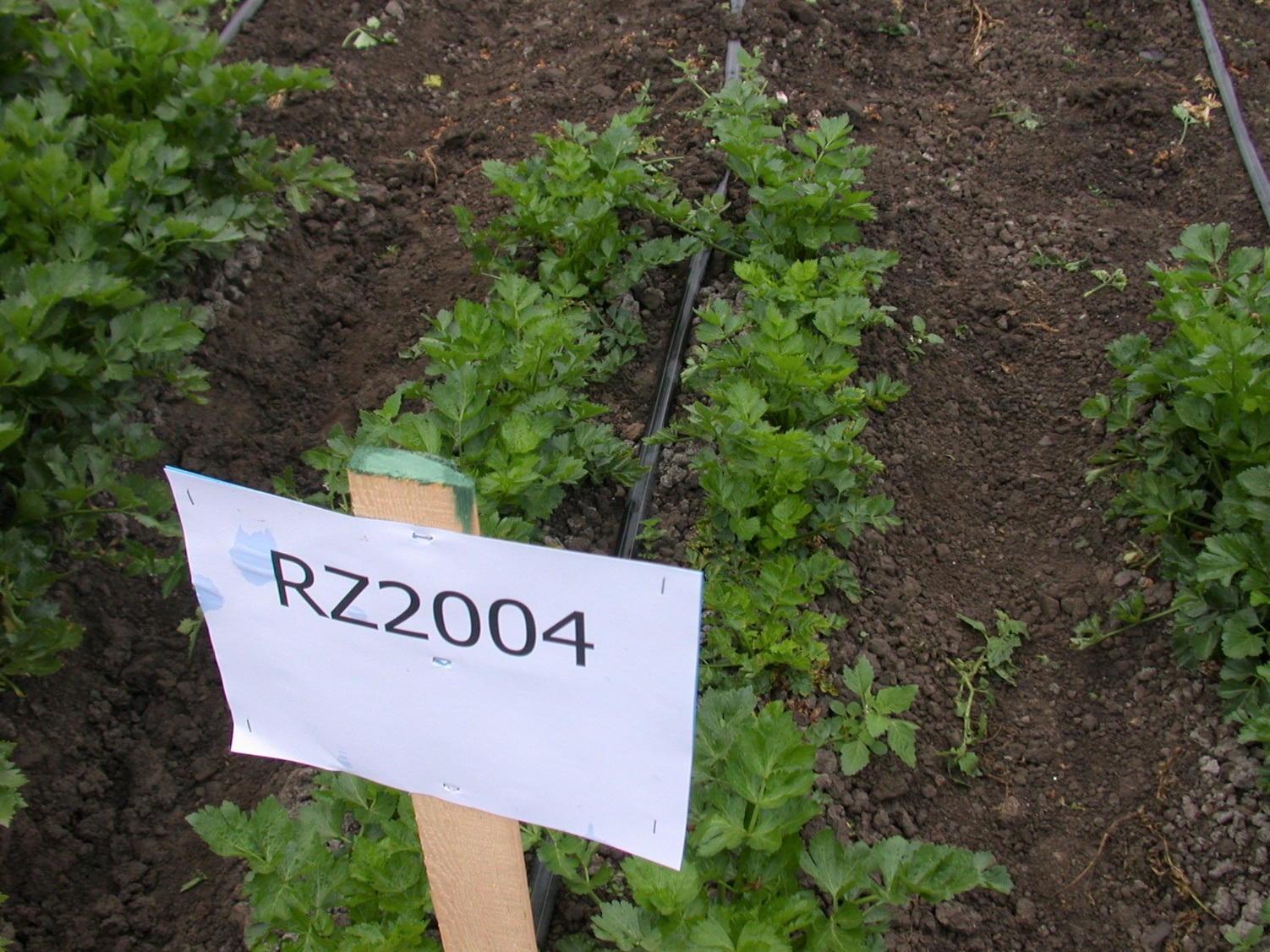 Santa Maria, 
F. ox. apii
race 2
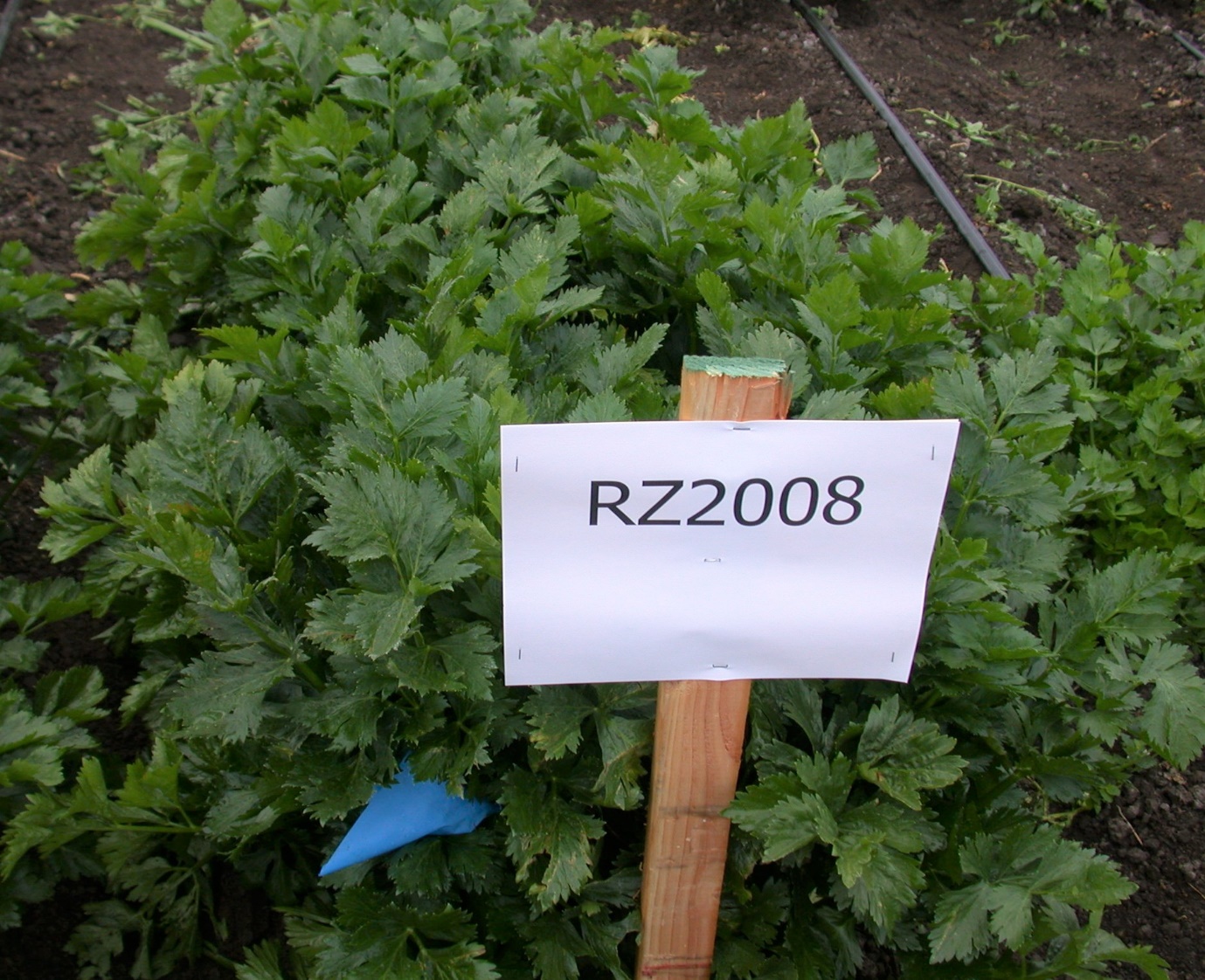 Santa Maria, 
F. ox. apii
race 2
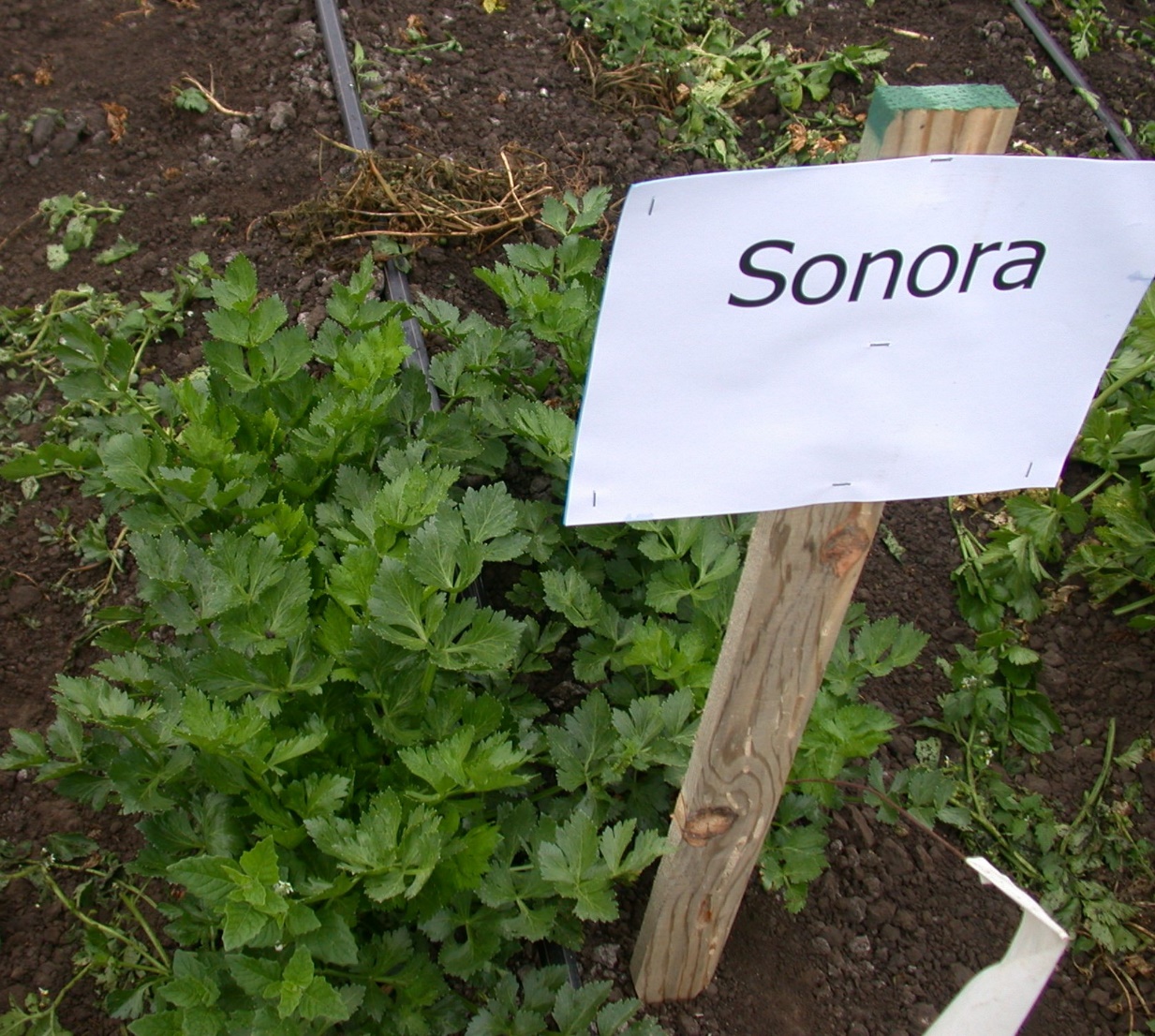 Santa Maria, 
F. ox. apii
race 2
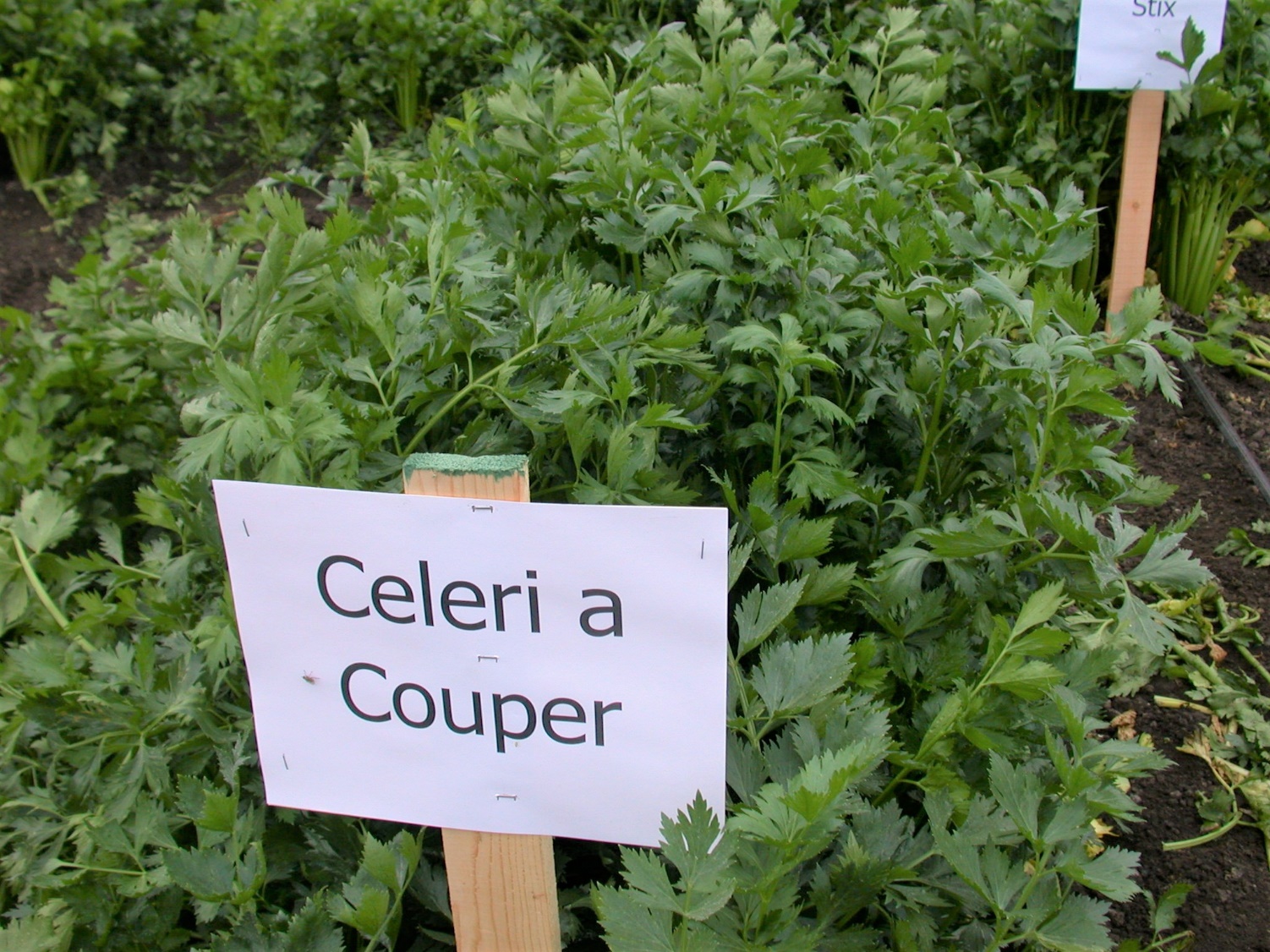 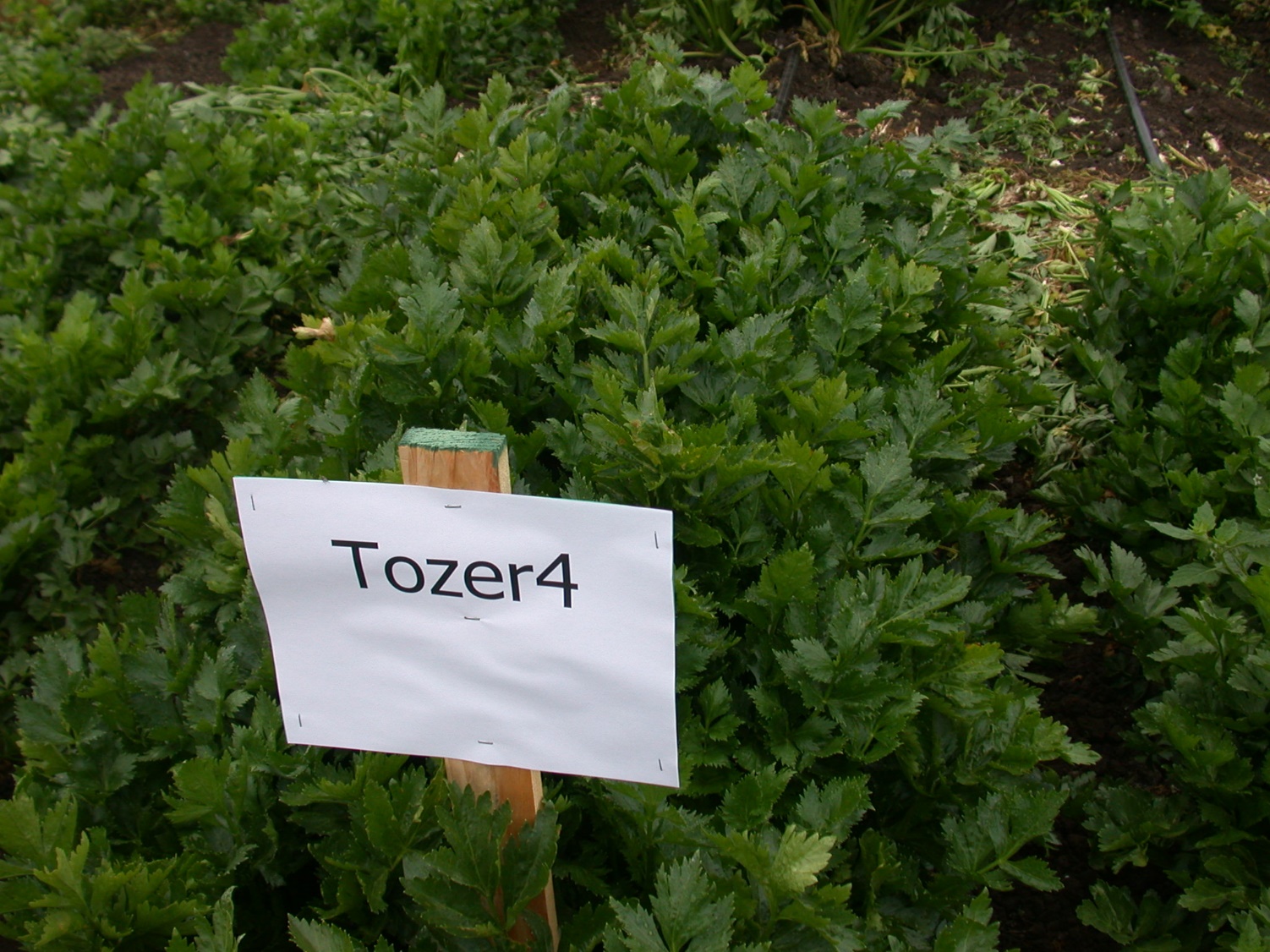 Santa Maria, 
F. ox. apii
race 2
Germplasm with resistance
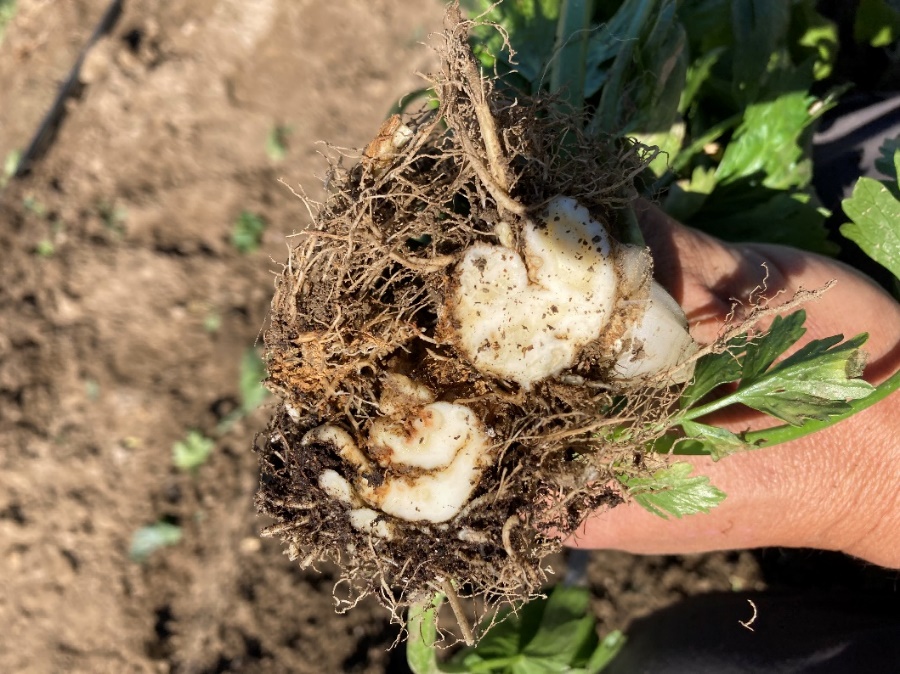 Valuable parent material
Do not ‘control’ the pathogen in soil
New races of Fusarium: 
susceptibility of previously resistant cultivars

Slow to mutate? F.ox. apii doesn’t have a regular sexual cycle, 
and apparently never has complete meiosis.
Remove infested soil before leaving
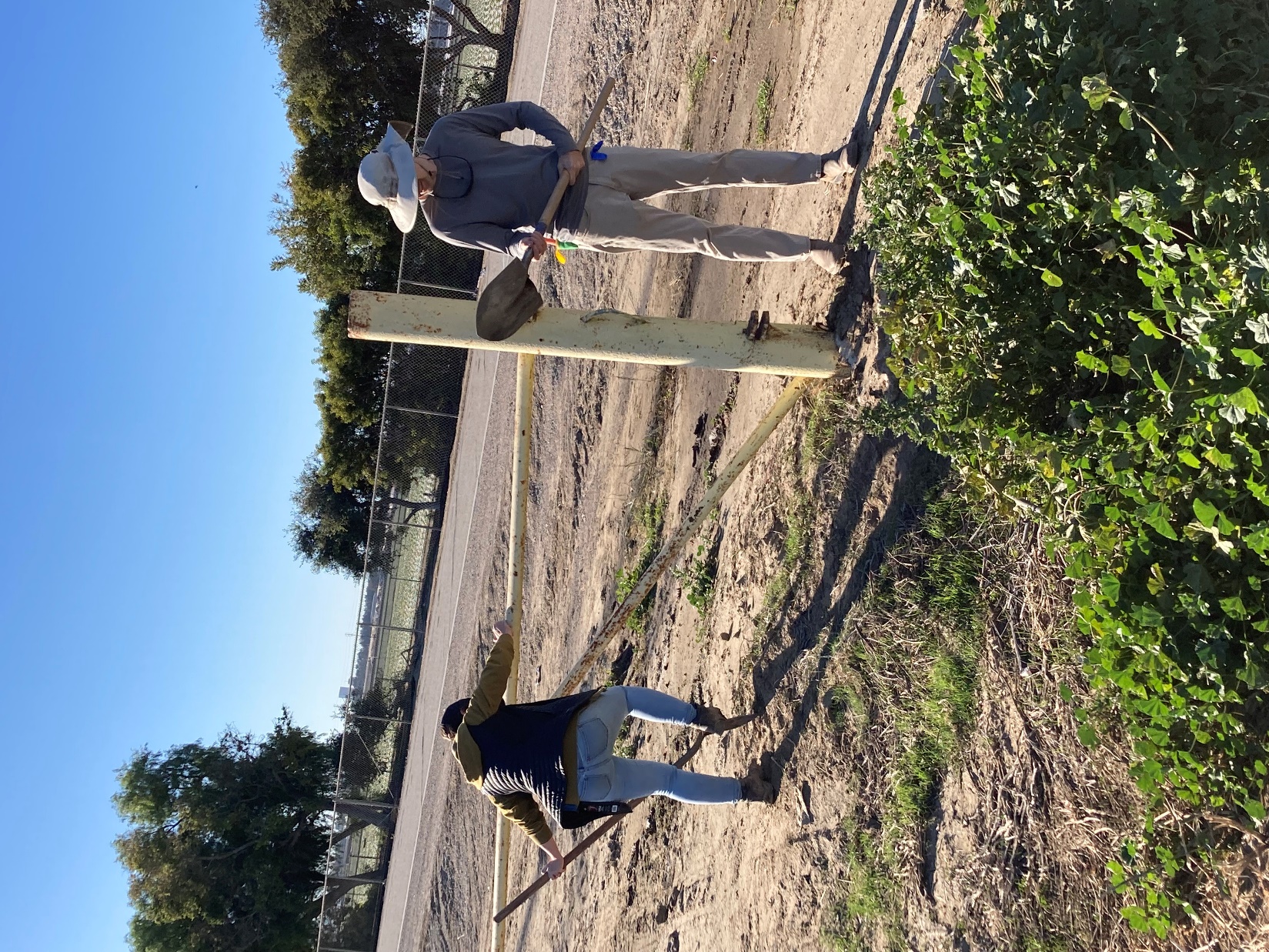 Repeat the race 4 trial : 

-    Same location but in winter-spring
Record soil Temp
Quantify pathogen level in soil
Compare to summer-fall trial